সবাইকে আজকের  পাঠে স্বাগতম
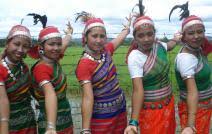 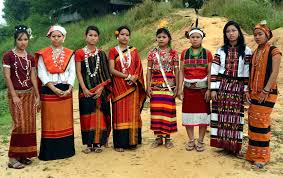 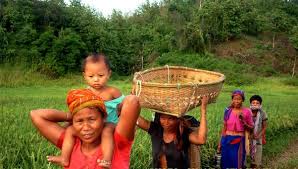 পরিচিতি
রোমানা আফরোজ
সহকারি শিক্ষিকা রাজবাড়ি মডেল সরকারি প্রাথমিক বিদ্যালয়
মানিকছড়ি,খাগড়াছড়ি
শ্রেণীঃ৫ম
বিষয়ঃবাংলাদেশ ও বিশ্ব পরিচয়
পাঠ শিরোনামঃবাংলাদেশের ক্ষুদ্র নৃ-গোষ্ঠী 
পাঠ্যাংশঃ ধারণা......করা হয়।
এসো কিছু ছবি দেখি
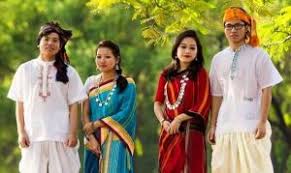 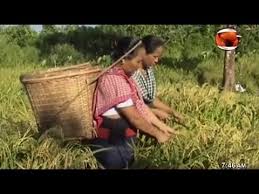 কি দেখতে পাচ্ছো
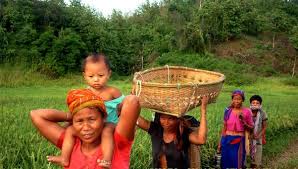 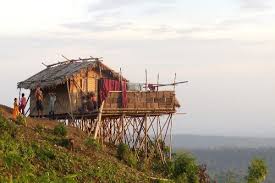 গারোদের সমাজ ব্যবস্থা
গারোদের বিভিন্ন উৎসব
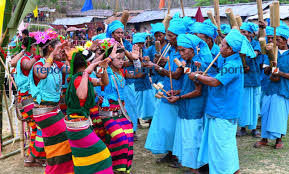 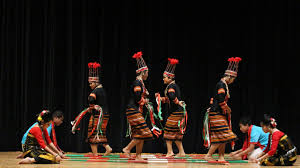 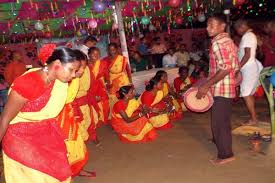 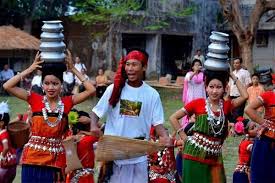 এসো একটি ভিডিও দেখি
আমাদের আজকের পাঠ
বাংলাদেশের ক্ষুদ্র নৃ-গোষ্ঠী 
আমরা এখন ১১ অধ্যায় ৮২ পৃষ্ঠা খুলবো
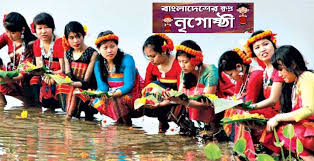 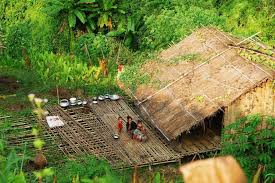 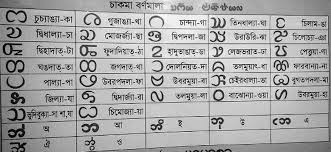 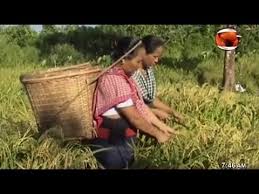 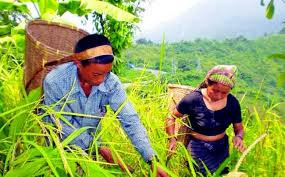 গারোদের বসবাস,ভাষা ও কর্মজীবন
শিক্ষকের পাঠ
ছাত্রছাত্রীদের পাঠ
একক,দলে জোড়ায় কাজ
একক কাজ
€€ গারোদের ধর্মের নাম কি?
দলীয় কাজ 
গারোদের উৎসব ও কাজ সম্পর্কে দলে আলোচনা করে লিখো।
শিখন ফল 
১ গারোদের জীবন সম্পর্কে জানবে।
২ বিভিন্ন উৎসব কি,কি তা বলতে পারবে। 
৩ গারোদের সমাজব্যবস্থা নিয়ে লিখতে পারবে।
মূল্যায়ন
গারোদের প্রিয় খাদ্য কি,কি তা খাতায় লিখো।
বাড়ির কাজ 
বাংলাদেশের ক্ষুদ্র জনগোষ্ঠী সম্পর্কে যা জানো লিখে আনবে।
সবাইকে অনেক ধন্যবাদ
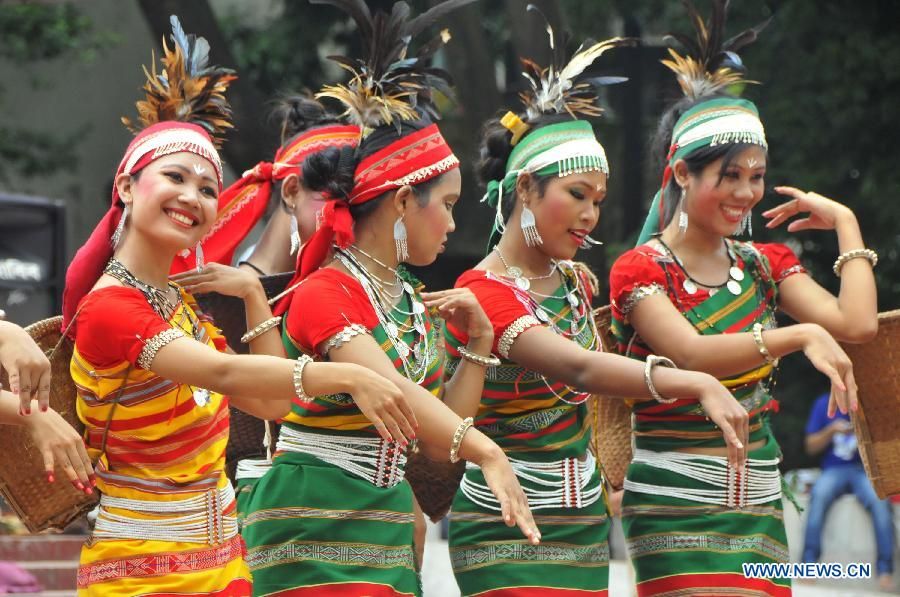